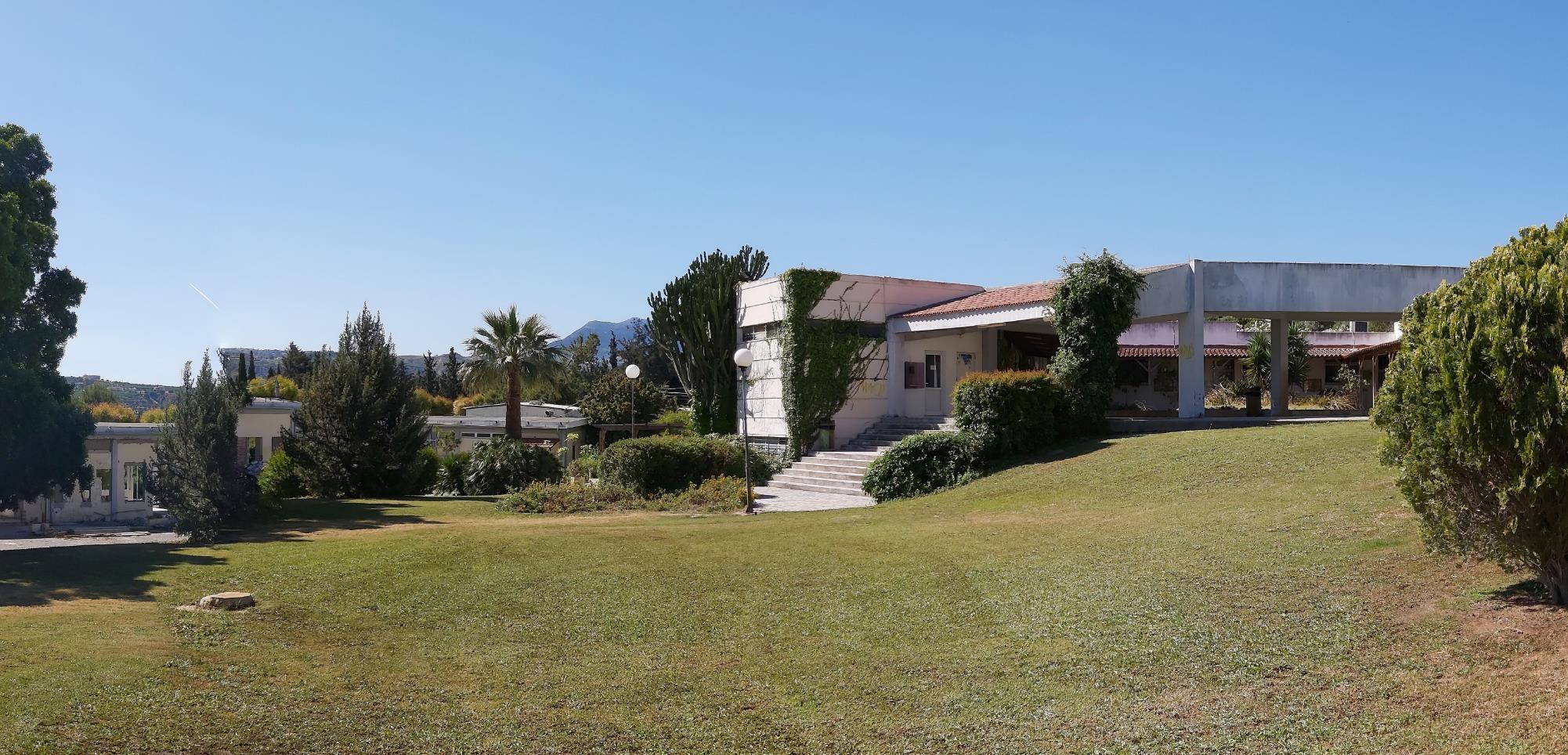 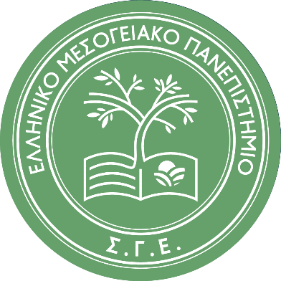 ΤΟΜΕΑΣ ΦΥΤΟΠΡΟΣΤΑΣΙΑΣ ΚΑΙ ΒΙΟΤΕΧΝΟΛΟΓΙΚΩΝ ΕΦΑΡΜΟΓΩΝ
ΤΜΗΜΑ ΓΕΩΠΟΝΙΑΣΣΧΟΛΗ ΓΕΩΠΟΝΙΚΩΝ ΕΠΙΣΤΗΜΩΝΕΛΛΗΝΙΚΟ ΜΕΣΟΓΕΙΑΚΟ ΠΑΝΕΠΙΣΤΗΜΙΟ
Διευθυντής Τομέα, Αν. Καθηγητής Κωνσταντίνος Πασχαλίδης
Επιμέλεια, Αν. Καθηγητής Εμμανουήλ Τραντάς
1
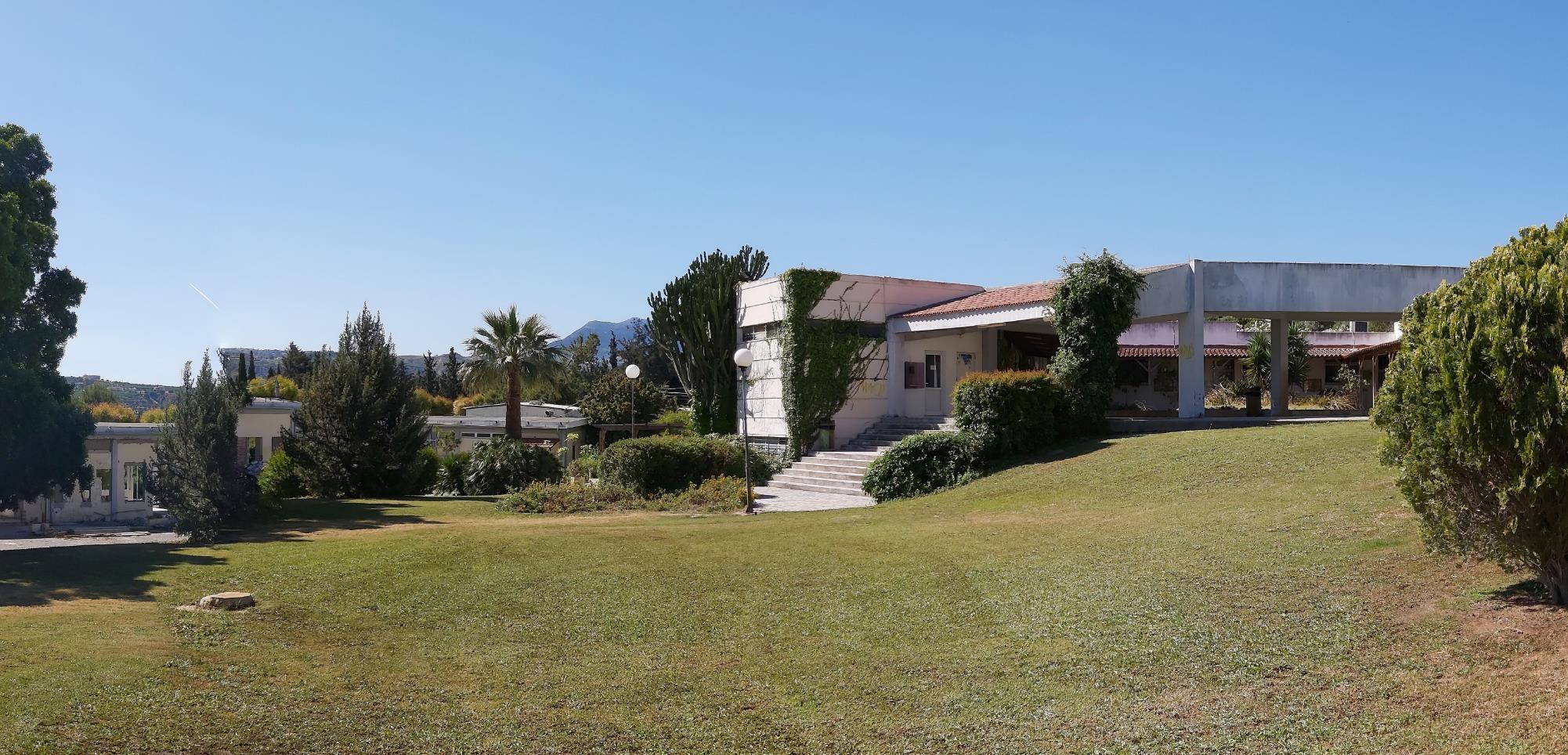 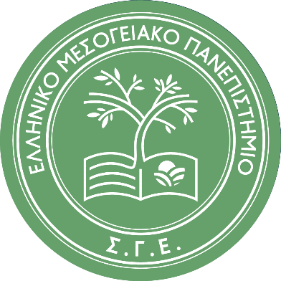 ΔΙΔΑΚΤΙΚΟ και ΕΠΙΣΤΗΜΟΝΙΚΟ ΠΡΟΣΩΠΙΚΟ
Βερβερίδης Φίλιππος, Καθηγητής
Δραγασάκη Μαγδαληνή, Επίκ. Καθηγήτρια
Λουλακάκης Κωνσταντίνος, Καθηγητής
Μαρκάκης Εμμανουήλ, Αναπλ. Καθηγητής
Πασχαλίδης Κωνσταντίνος, Αναπλ. Καθηγητής
Ροδιτάκης Εμμανουήλ, Αναπλ. Καθηγητής
Ταμπακάκη Αναστασία, Καθηγήτρια
Τραντάς Εμμανουήλ, Αναπλ. Καθηγητής
ΤΜΗΜΑ ΓΕΩΠΟΝΙΑΣΣΧΟΛΗ ΓΕΩΠΟΝΙΚΩΝ ΕΠΙΣΤΗΜΩΝΕΛΛΗΝΙΚΟ ΜΕΣΟΓΕΙΑΚΟ ΠΑΝΕΠΙΣΤΗΜΙΟ
Διευθυντής Τομέα, Αν. Καθηγητής Κωνσταντίνος Πασχαλίδης
Επιμέλεια, Αν. Καθηγητής Εμμανουήλ Τραντάς
2
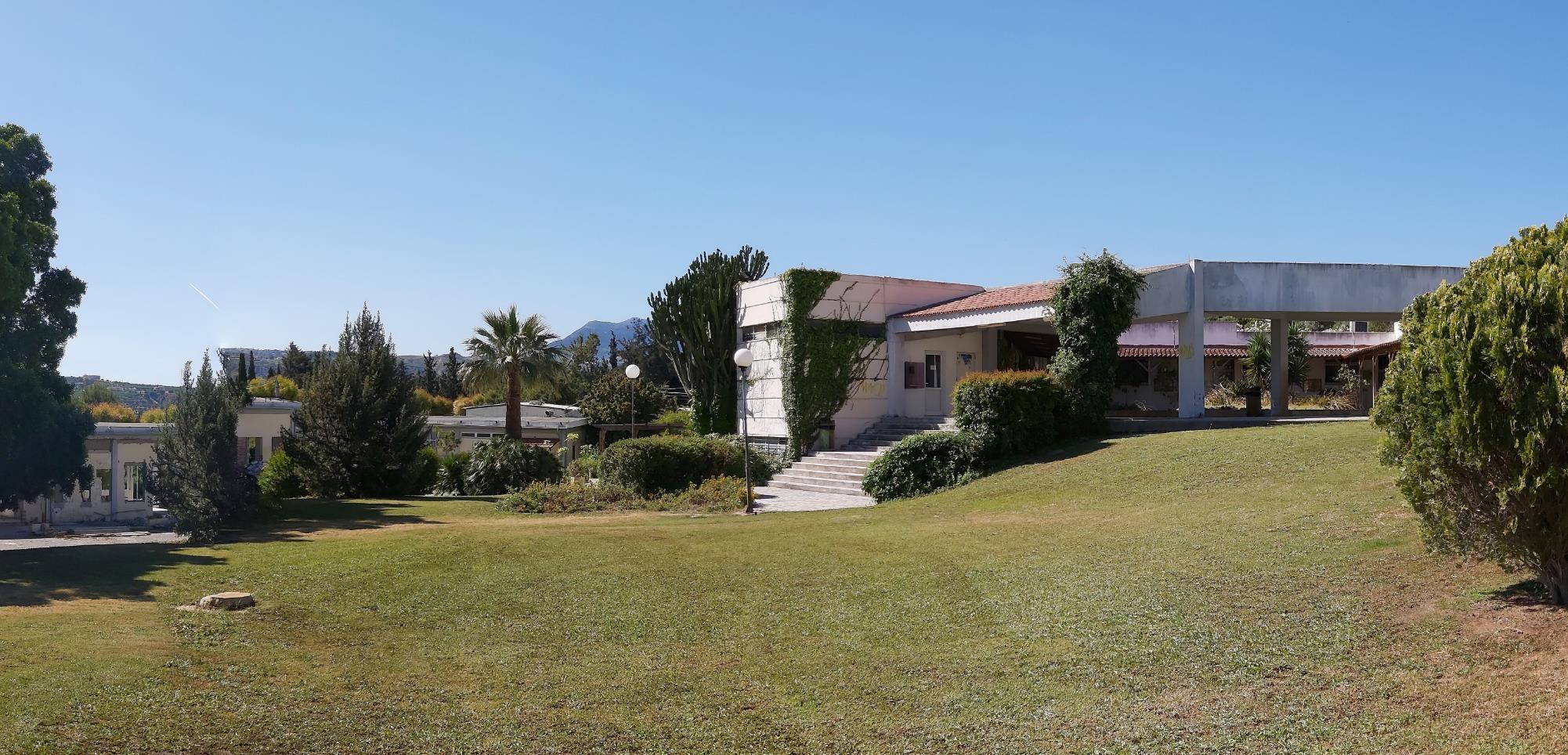 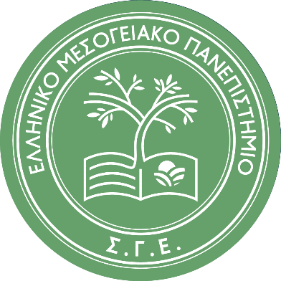 ΕΙΔΙΚΟ ΤΕΧΝΙΚΟ ΠΡΟΣΩΠΙΚΟ
Κα Βασιλάκη Μαρία
Κος Γούτος Δημήτριος
ΤΜΗΜΑ ΓΕΩΠΟΝΙΑΣΣΧΟΛΗ ΓΕΩΠΟΝΙΚΩΝ ΕΠΙΣΤΗΜΩΝΕΛΛΗΝΙΚΟ ΜΕΣΟΓΕΙΑΚΟ ΠΑΝΕΠΙΣΤΗΜΙΟ
Διευθυντής Τομέα, Αν. Καθηγητής Κωνσταντίνος Πασχαλίδης
Επιμέλεια, Αν. Καθηγητής Εμμανουήλ Τραντάς
3
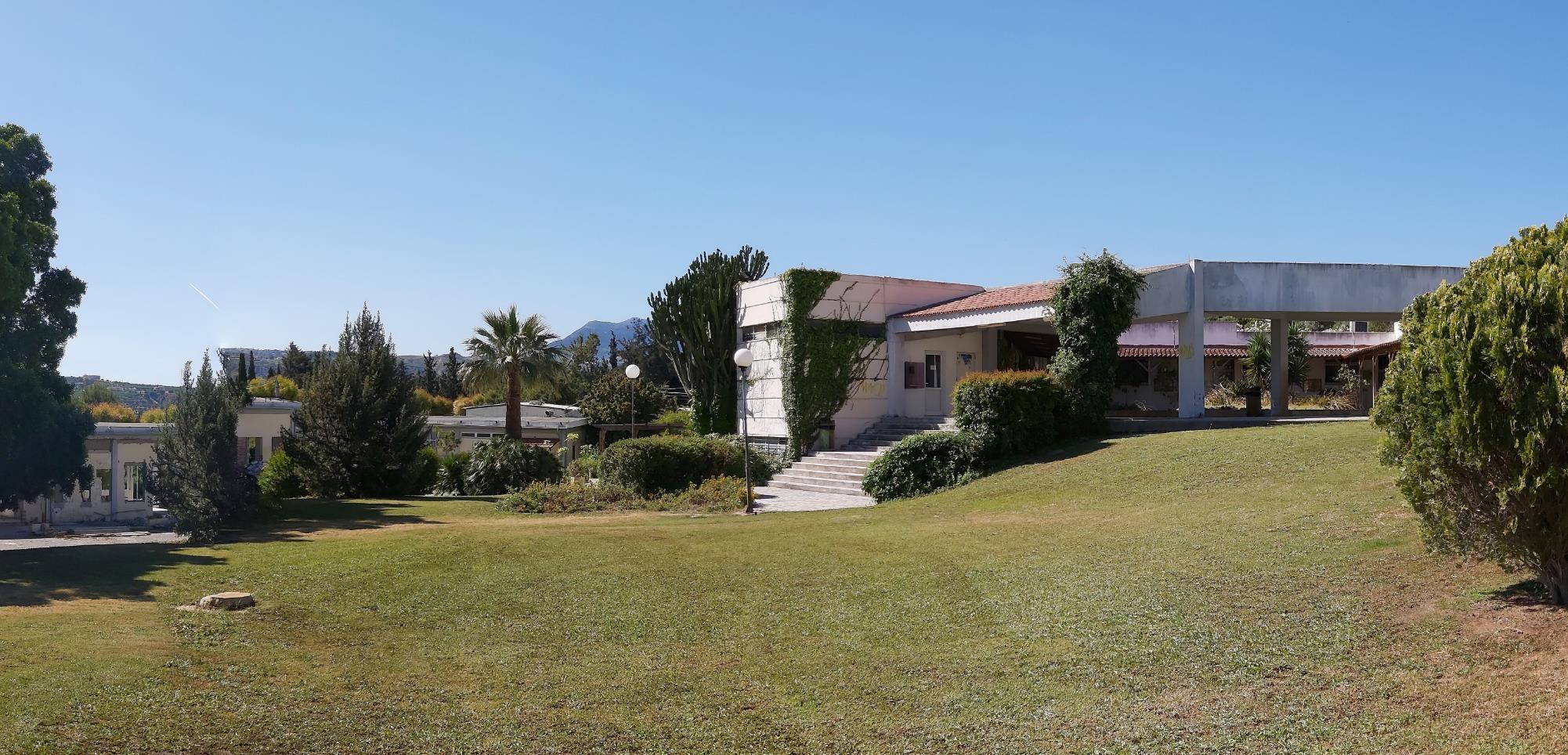 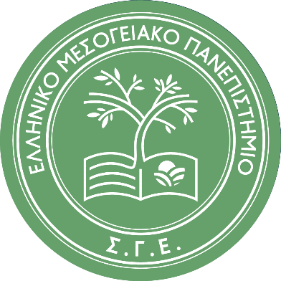 Ομάδες μαθημάτων
Χημεία και Βιοχημεία
Μικροβιολογία
Φυτοπαθολογία
Οικολογία
Εντομολογία και Ζωολογία
Γεωργική Φαρμακολογία
Μοριακή Βιολογία και Βιοτεχνολογία
Φυσιολογία Φυτών
Ιστοκαλλιέργεια
Γενετική και Βελτίωση Φυτών
ΤΜΗΜΑ ΓΕΩΠΟΝΙΑΣΣΧΟΛΗ ΓΕΩΠΟΝΙΚΩΝ ΕΠΙΣΤΗΜΩΝΕΛΛΗΝΙΚΟ ΜΕΣΟΓΕΙΑΚΟ ΠΑΝΕΠΙΣΤΗΜΙΟ
Διευθυντής Τομέα, Αν. Καθηγητής Κωνσταντίνος Πασχαλίδης
Επιμέλεια, Αν. Καθηγητής Εμμανουήλ Τραντάς
4
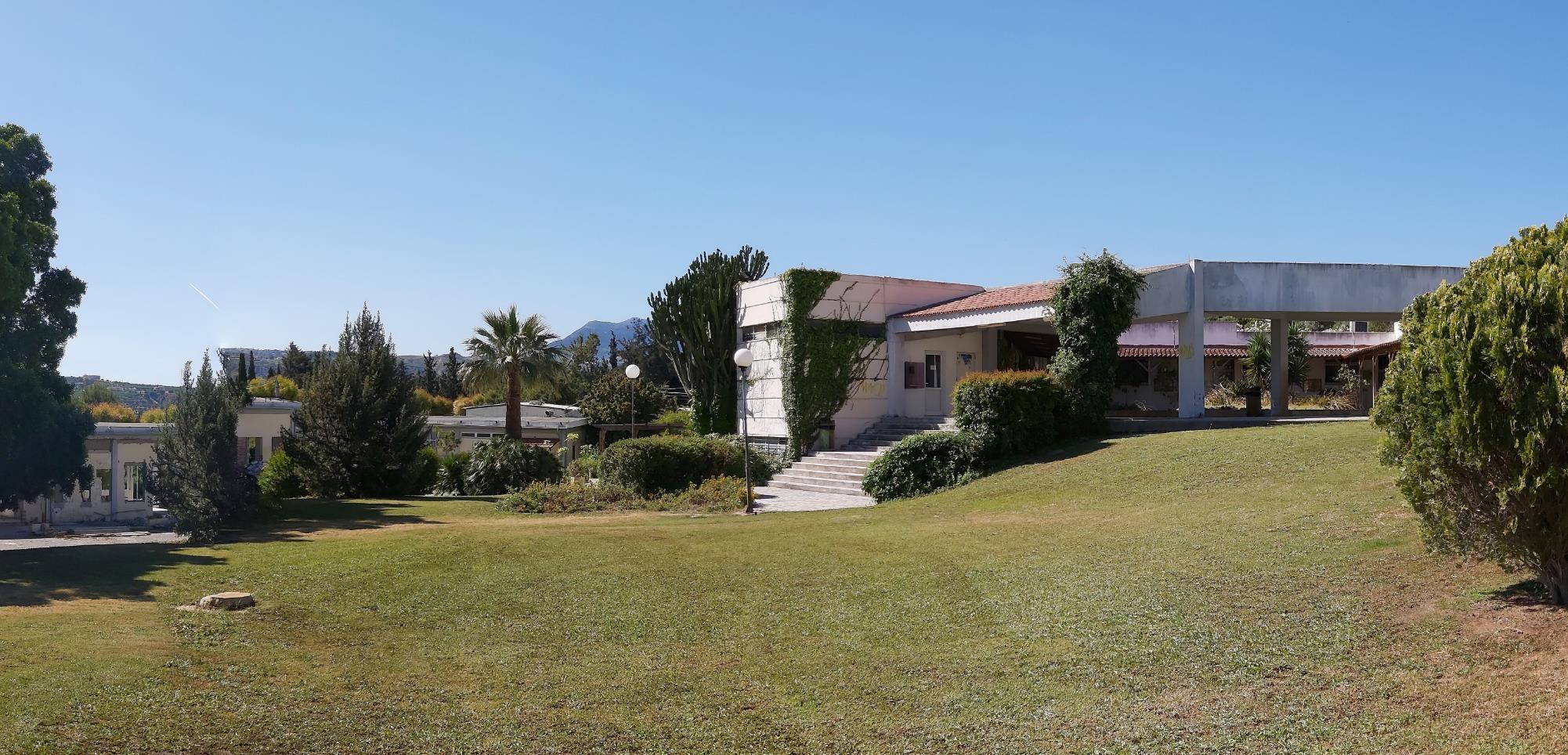 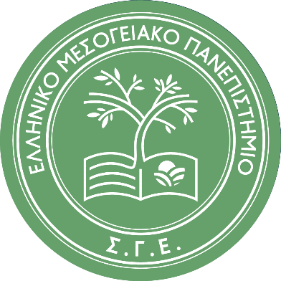 Ενδεικτικές δραστηριότητες μελών ΔΕΠ που μπορούν να απασχολήσουν φοιτητές
Γονιδιωματικές αναλύσεις και Βελτίωση Φυτών
Φυσιολογία ανάπτυξης και Βιοτεχνολογία φυτών
Φυσιολογία αβιοτικών καταπονήσεων
Ιστοκαλλιέργεια
Μικροβιολογία / Ωφέλιμοι μικροοργανισμοί
Μικροβιακή Βιοτεχνολογία
Αξιοποίηση ενώσεων φυτικής προέλευσης
Φυτοπαθολογία / Φυτοπροστασία
Εφαρμοσμένη εντομολογία / Γεωργική φαρμακολογία
Βιοπαρακολούθηση και Διαχείριση Οικοσυστημάτων
Ανάδειξη ποιοτικών χαρακτηριστικών Κρητικού ελαιόλαδου
Βιοχημεία και αποτοξίνωση από βαρέα μέταλλα
Χημικές αναλύσεις φυτικών και περιβαλλοντικών δειγμάτων
ΤΜΗΜΑ ΓΕΩΠΟΝΙΑΣΣΧΟΛΗ ΓΕΩΠΟΝΙΚΩΝ ΕΠΙΣΤΗΜΩΝΕΛΛΗΝΙΚΟ ΜΕΣΟΓΕΙΑΚΟ ΠΑΝΕΠΙΣΤΗΜΙΟ
Διευθυντής Τομέα, Αν. Καθηγητής Κωνσταντίνος Πασχαλίδης
Επιμέλεια, Αν. Καθηγητής Εμμανουήλ Τραντάς
5
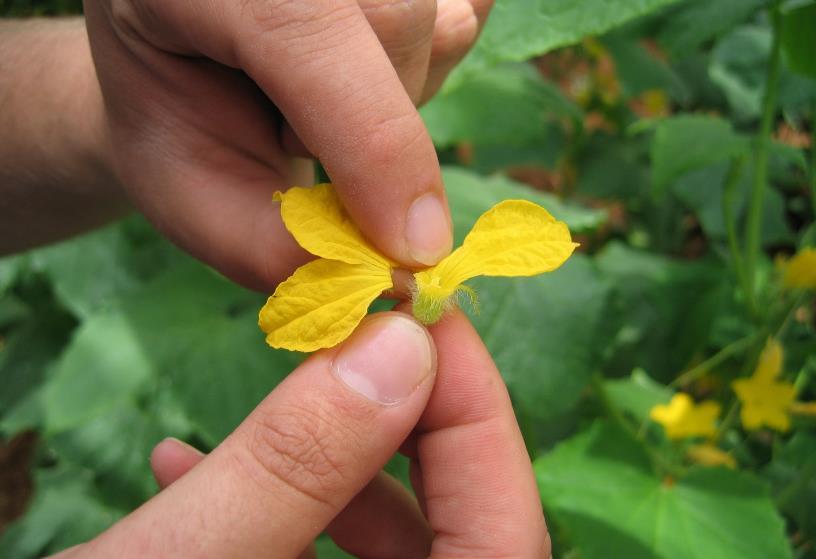 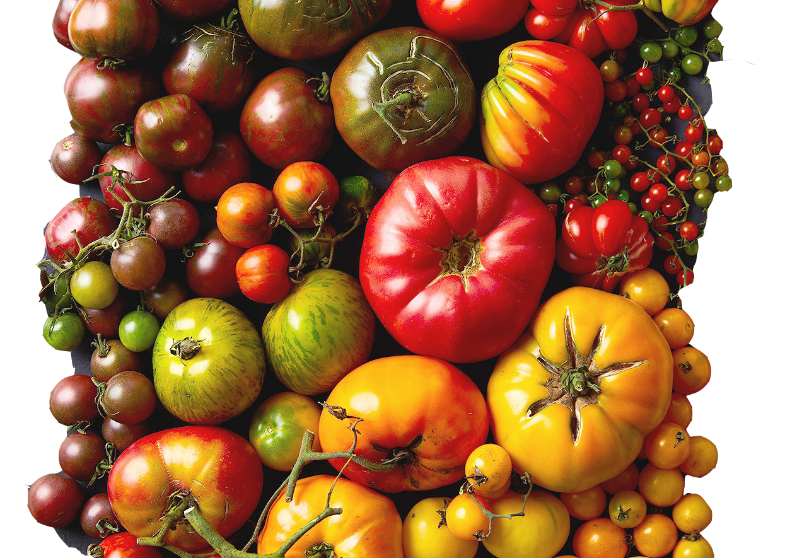 Ε.Υ. Αν. Καθ. Εμμανουήλ Τραντάς
Γονιδιωματικές αναλύσεις και Βελτίωση Φυτών
Παραγωγή νέων ποικιλιών καλλιεργούμενων φυτών
Εδώδιμα είδη
Καλλωπιστικά είδη

Αξιοποίηση Μοριακών Δεικτών
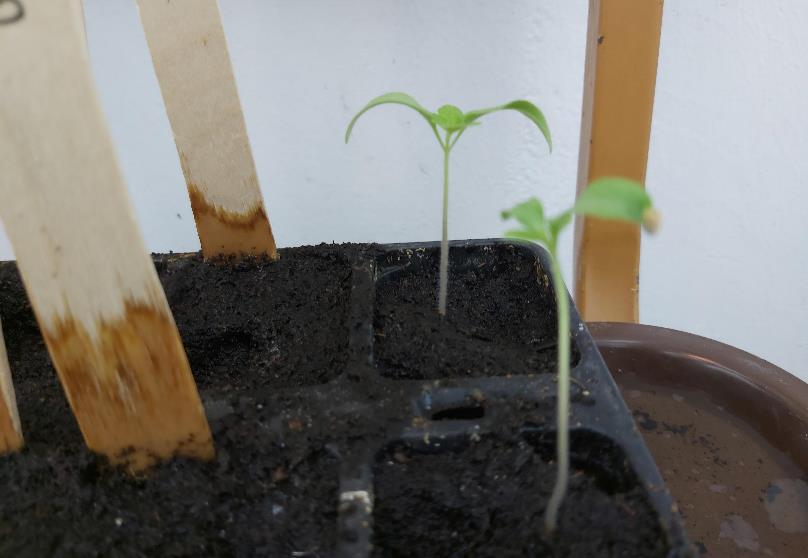 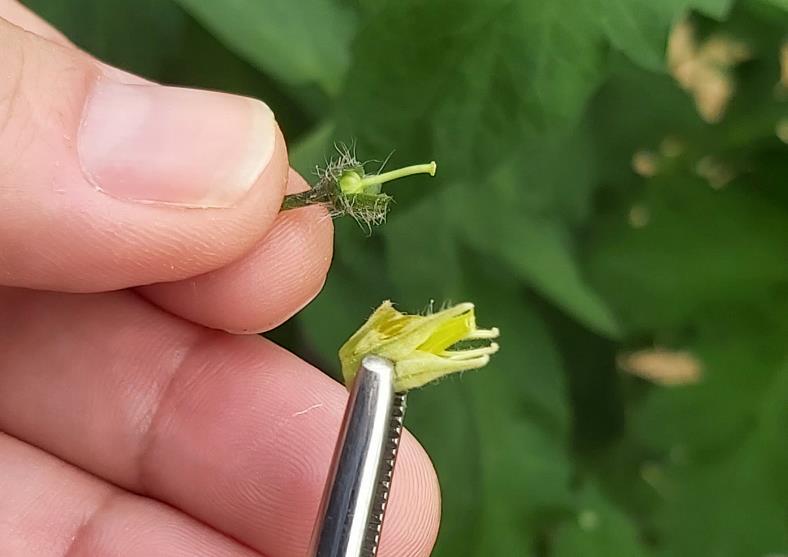 6
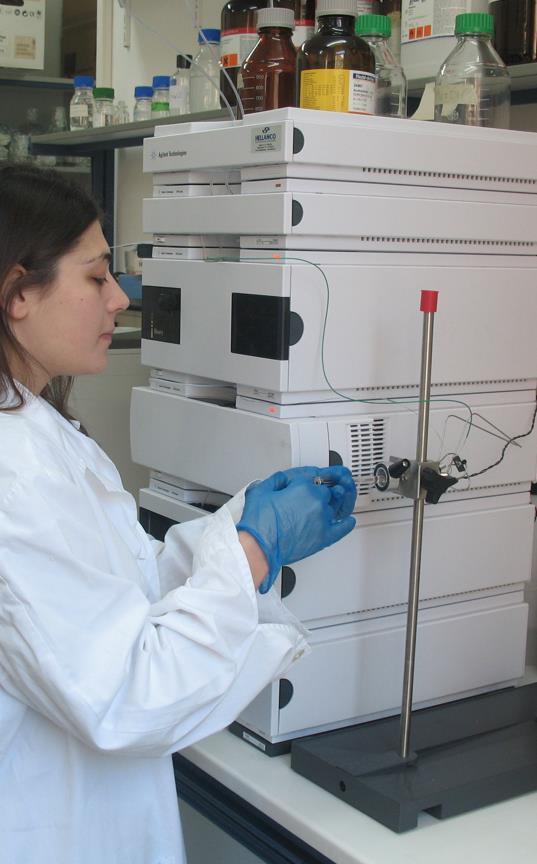 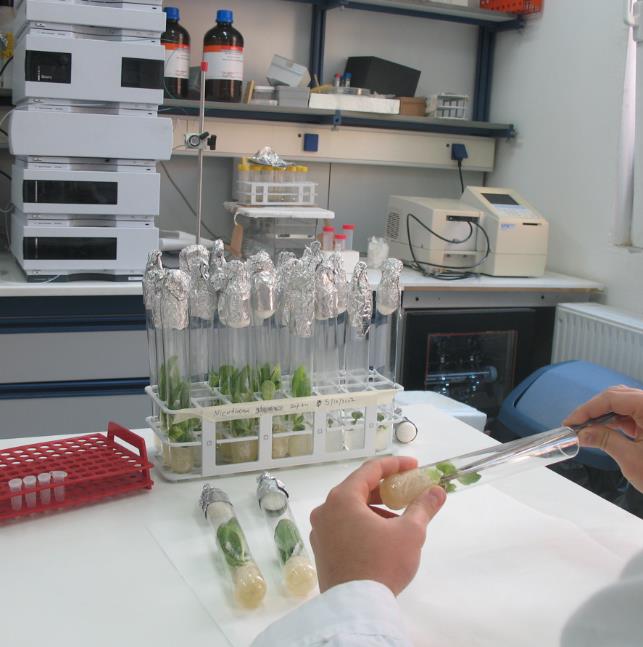 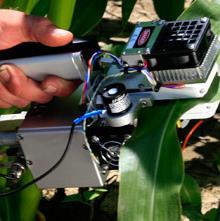 Ε.Υ. Καθ. Κωνσταντίνος Λουλακάκης
Φυσιολογία ανάπτυξης και Βιοτεχνολογία φυτών
Επίδραση καταπονήσεων στη φυσιολογία των φυτών
Μοριακή φυσιολογία της αφομοίωσης του αζώτου
Αξιοποίηση δευτερογενών μεταβολιτών των φυτών
7
Ε.Υ. Αναπλ. Καθ. Κωνσταντίνος Πασχαλίδης
Φυσιολογία αβιοτικών καταπονήσεων
Διατήρηση και αειφορική αξιοποίηση σπάνιων-απειλούμενων ενδημικών φυτών της Κρήτης με διατροφικό και φαρμακευτικό ενδιαφέρον
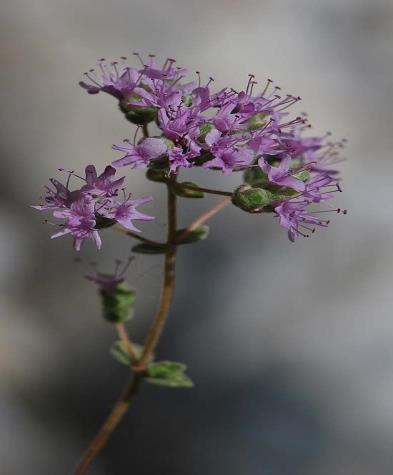 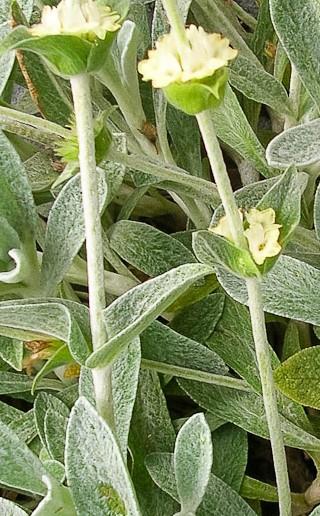 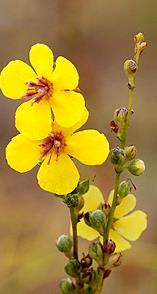 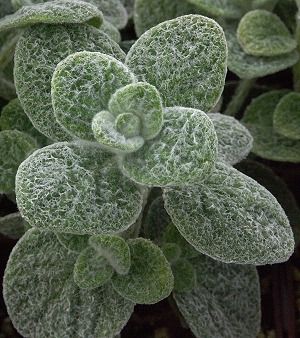 8
3. Carlina Diae
2. Origanum microphyllum
4. Verbascum arcturus
5. Sideritis syriaca
1. Origanum dictamnus
Ε.Υ. Αναπλ. Καθ. Κωνσταντίνος Πασχαλίδης
Φυσιολογία αβιοτικών καταπονήσεων
Φυσιολογία αυτόχθονων κρητικών ειδών σε πιλοτική καλλιέργεια αγρού με καινοτόμο λίπανση ακριβείας και βιοδιεγέρτες
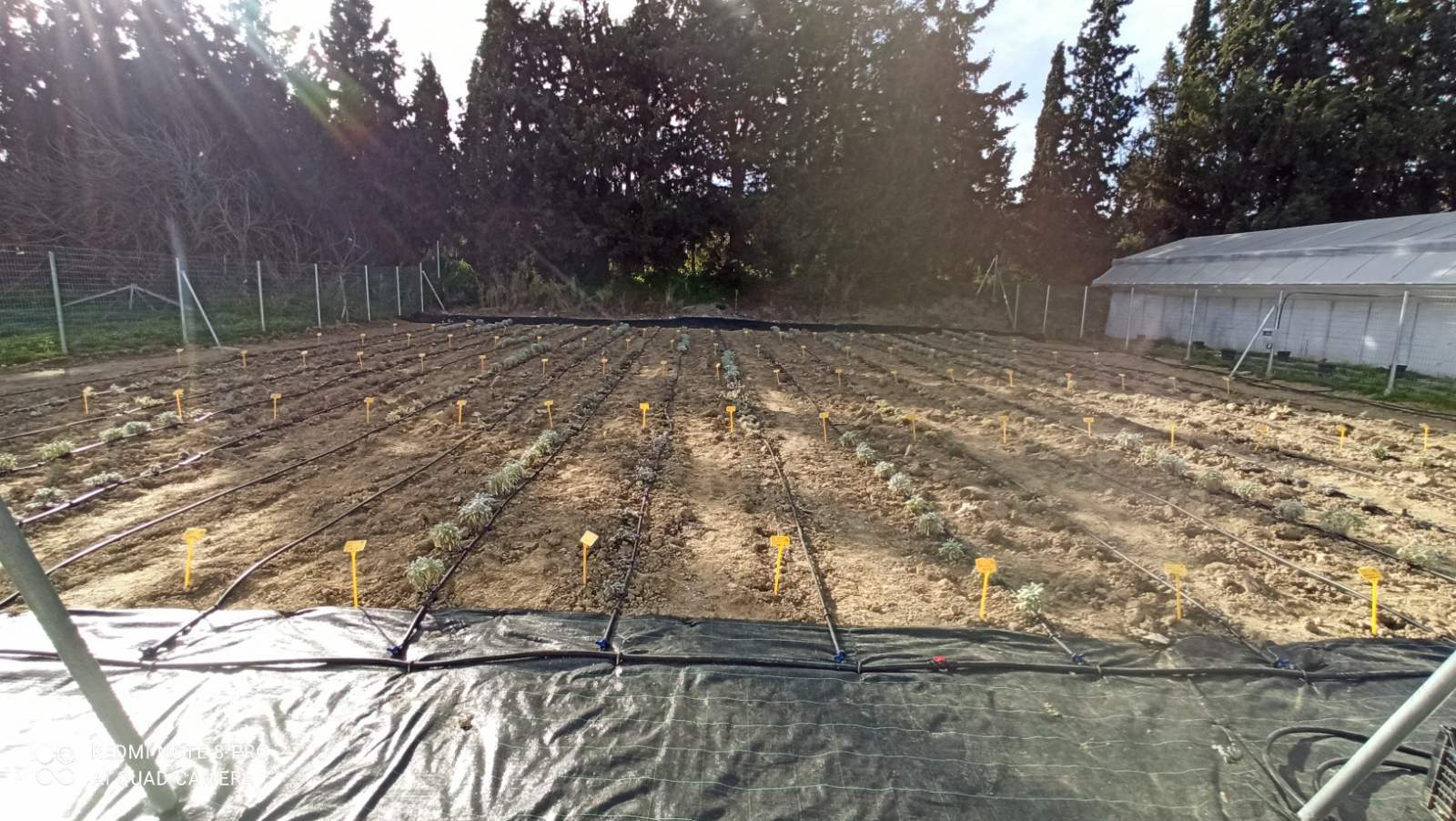 9
Ε.Υ. Επίκ. Καθ. Μαγδαληνή Δραγασάκη
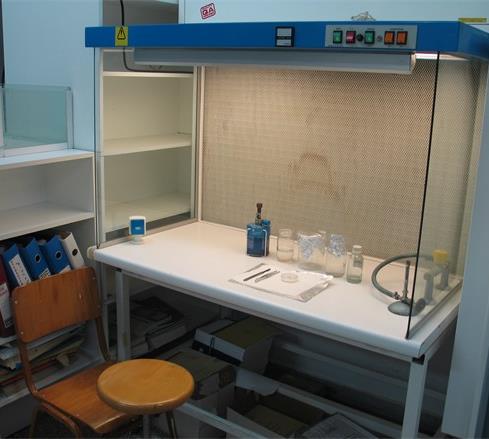 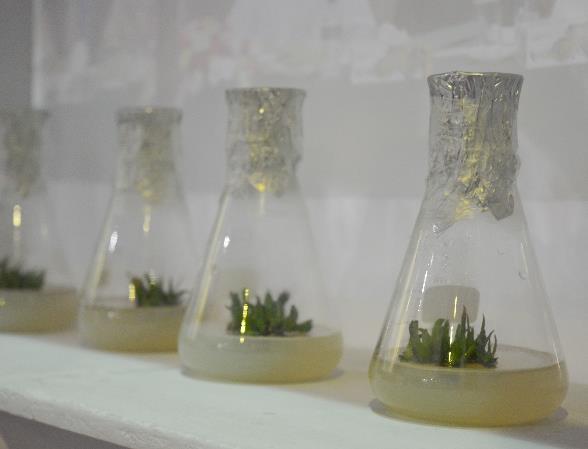 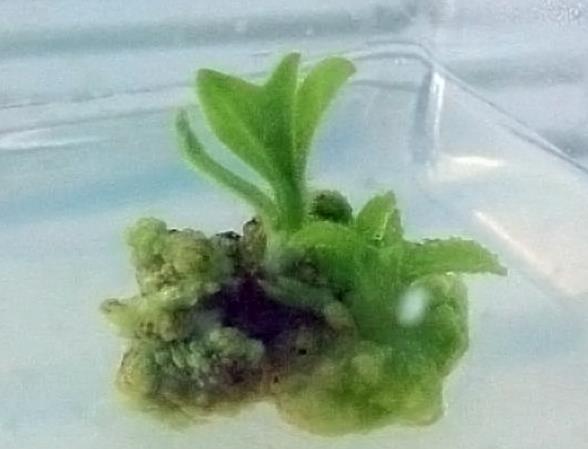 Ιστοκαλλιέργεια
Ιστοκαλλιέργεια ως εργαλείο μικρο-πολλαπλασιασμού φυτικού υλικού για εμπορική και ερευνητική αξιοποίηση
10
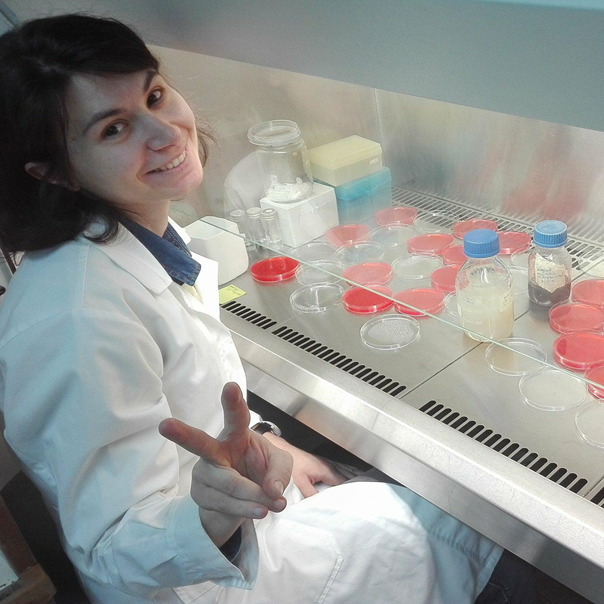 Ε.Υ. Καθ. Αναστασία Ταμπακάκη
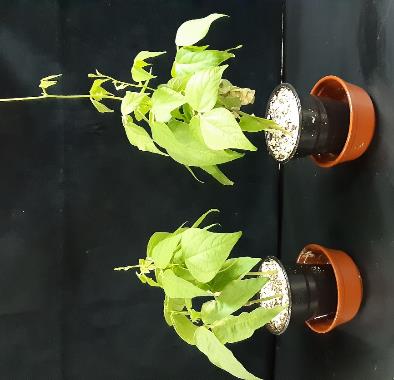 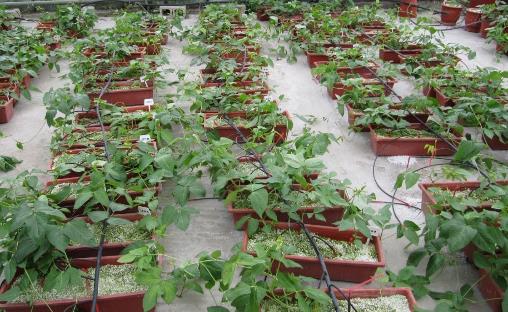 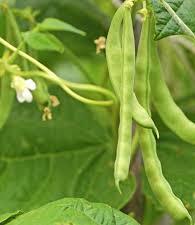 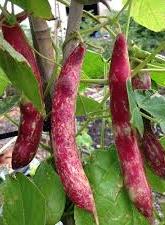 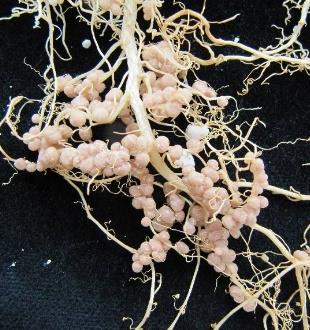 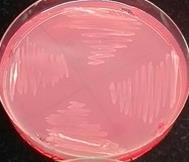 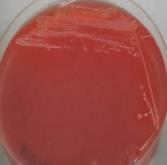 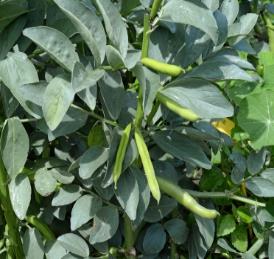 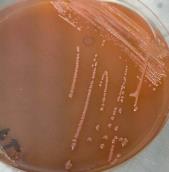 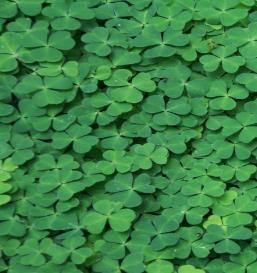 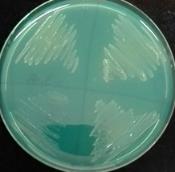 Μικροβιολογία/ Ωφέλιμοι μικροοργανισμοί
Απομόνωση μικροοργανισμών για δημιουργία βιο-σκευασμάτων και εφαρμογές στη Γεωργία
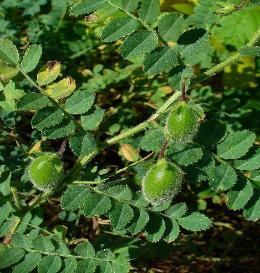 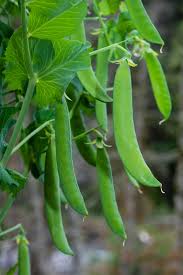 11
Ε.Υ. Καθ. Φίλιππος Βερβερίδης
Ε.Υ. Αν. Καθ. Εμμανουήλ Τραντάς
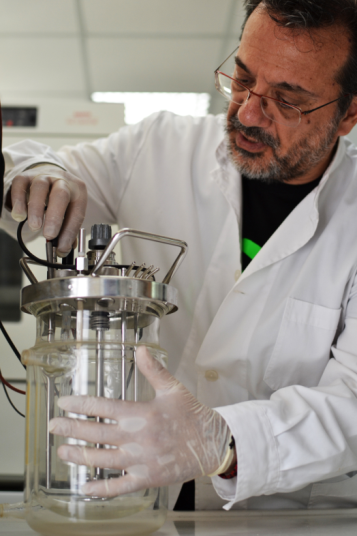 Μικροβιακή Βιοτεχνολογία
Για την παραγωγή φυτικών ενώσεων σε μικροοργανισμούς
Βιομηχανία τροφίμων
Βιομηχανία γεωργικών σκευασμάτων
Βιομηχανία φαρμακευτικών σκευασμάτων
12
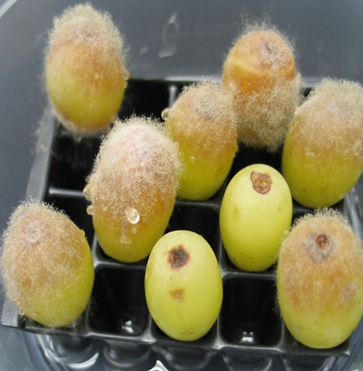 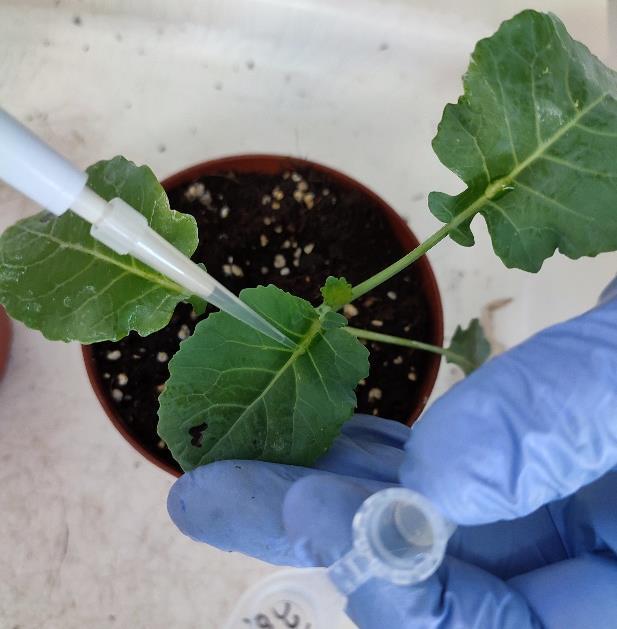 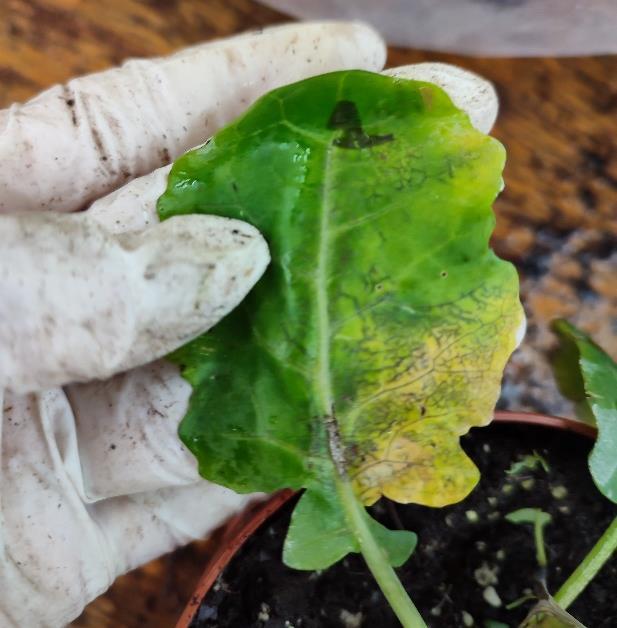 Ε.Υ. Αν. Καθ. Εμμανουήλ Τραντάς
Ε.Υ. Καθ. Φίλιππος Βερβερίδης
Ε.Υ. Αν. Καθ. Εμμ. Μαρκάκης
Ε.Υ. Ομ. Καθ. Δημήτριος Γκούμας
Αξιοποίηση ενώσεων φυτικής προέλευσης
Σε πρωτόκολλα φυτοπροστασίας
Επαγωγή ανθεκτικότητας
Τεχνολογία τροφίμων
13
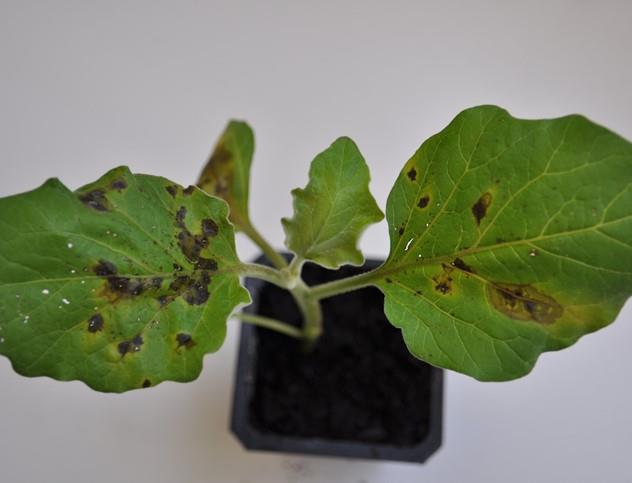 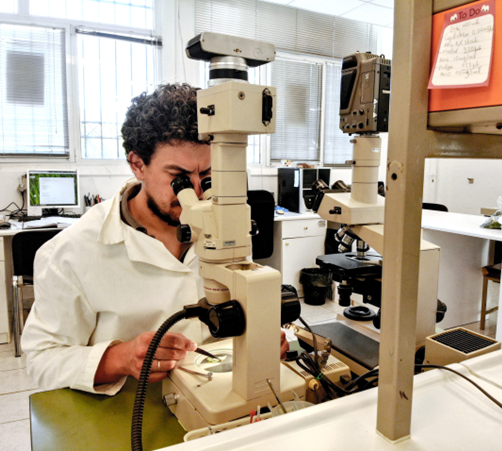 Ε.Υ. Αν. Καθ. Εμμ. Μαρκάκης
Ε.Υ. Ομ. Καθ. Δημήτριος Γκούμας
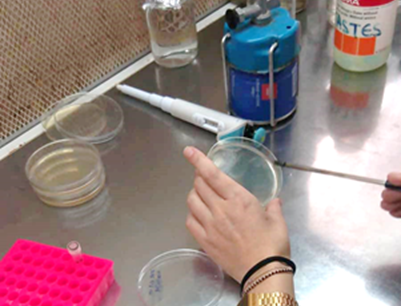 Εργαστηριακές αναλύσεις για προσδιορισμό φυτοπαθογόνων
Ολοκληρωμένη διαχείριση φυτονόσων
Φυτοπαθολογία
14
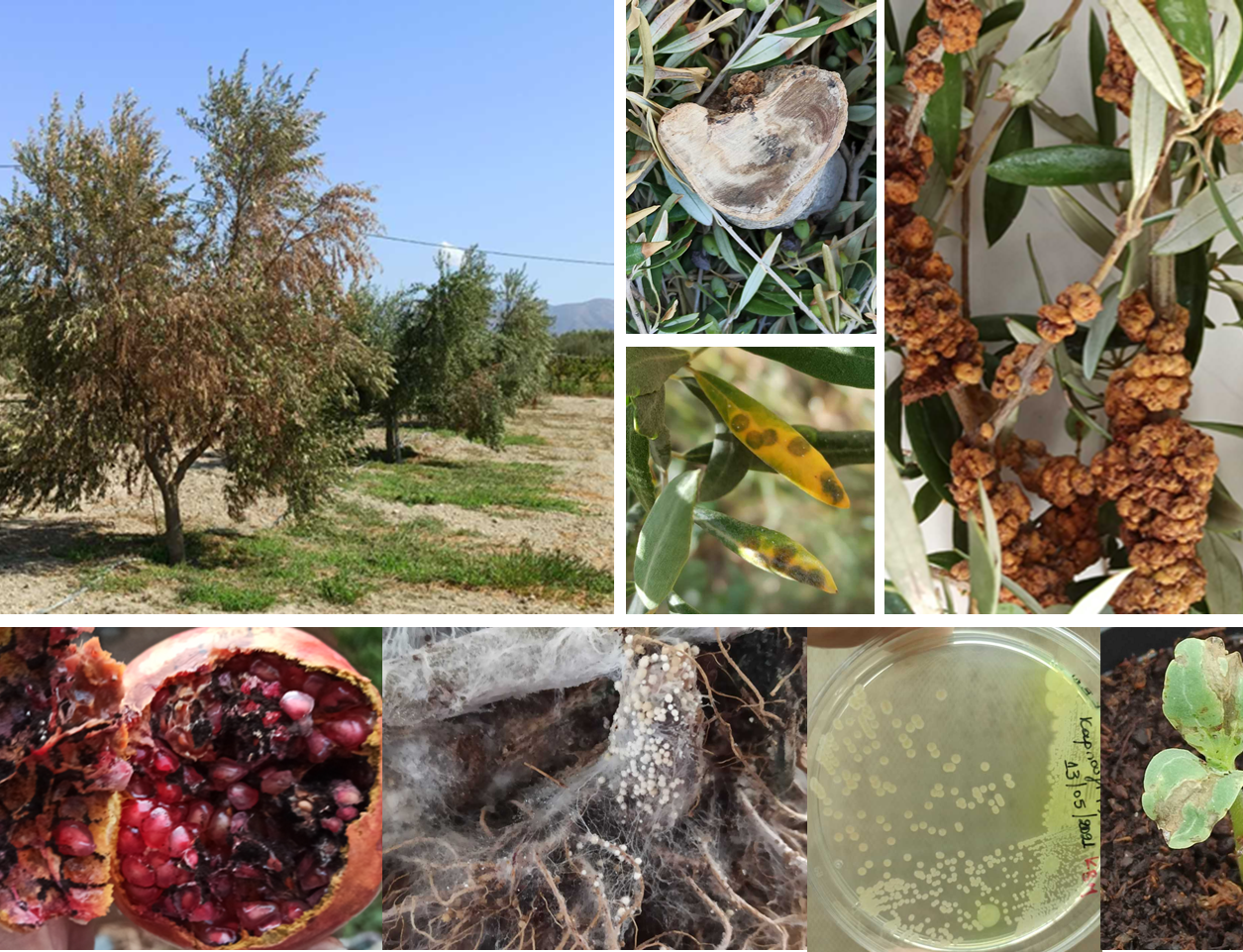 Ε.Υ. Αν. Καθ. Εμμ. Μαρκάκης
Ε.Υ. Ομ. Καθ. Δημήτριος Γκούμας
Φυτοπροστασία
Σύγχρονα πρωτόκολλα ανίχνευσης παθογόνων & αντιμετώπισης ασθενειών
Διαχείριση Φυτοϋγείας Καλλιεργειών
Βιολογική αντιμετώπιση ασθενειών
15
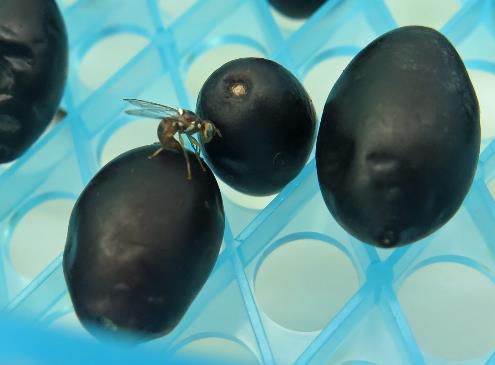 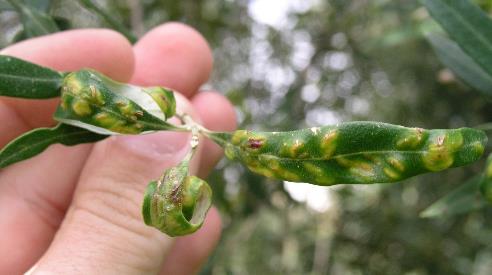 Ε.Υ. Αναπλ. Καθ. Εμμανουήλ Ροδιτάκης
Εφαρμοσμένη Εντομολογία
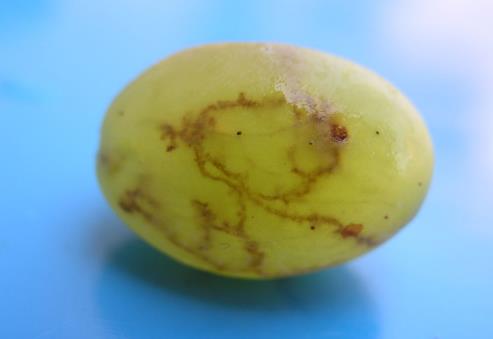 Παρακολούθηση και καταγραφή εχθρών
Μελέτη βιοποικιλότητας
Επιδράσεις των καλλιεργητικών τεχνικών στα αγρο-οικοσυστήματα
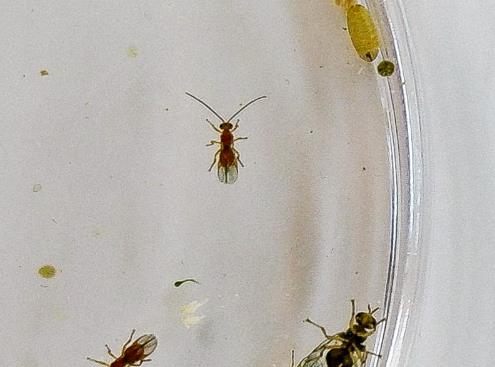 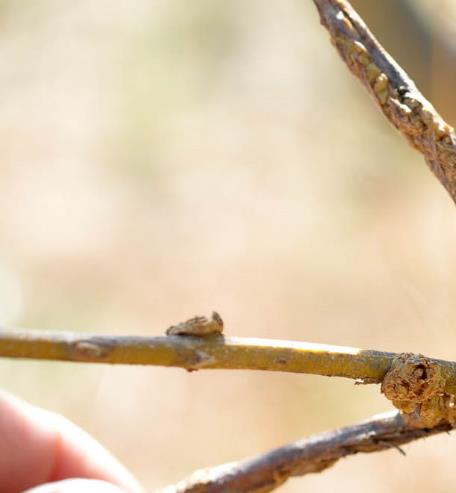 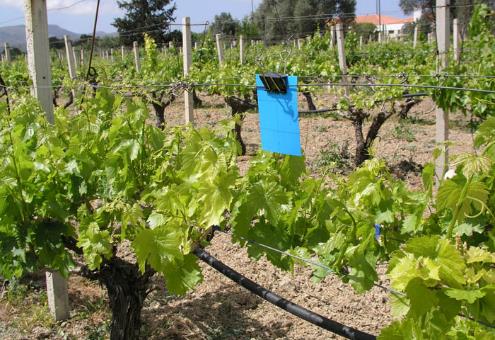 16
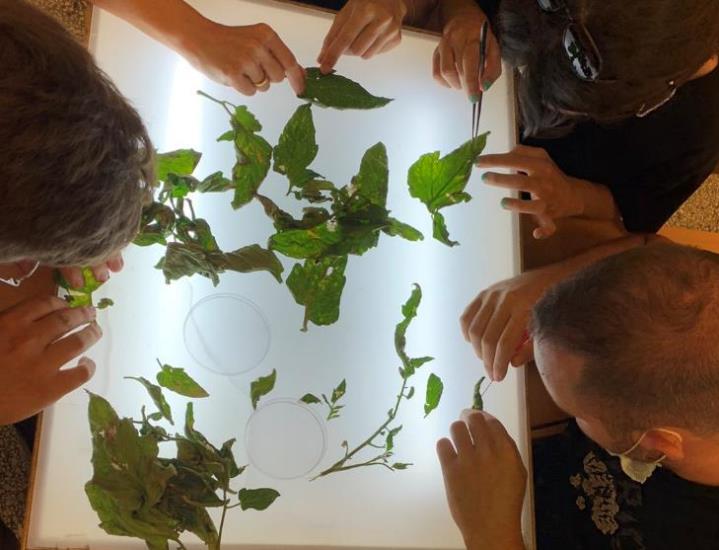 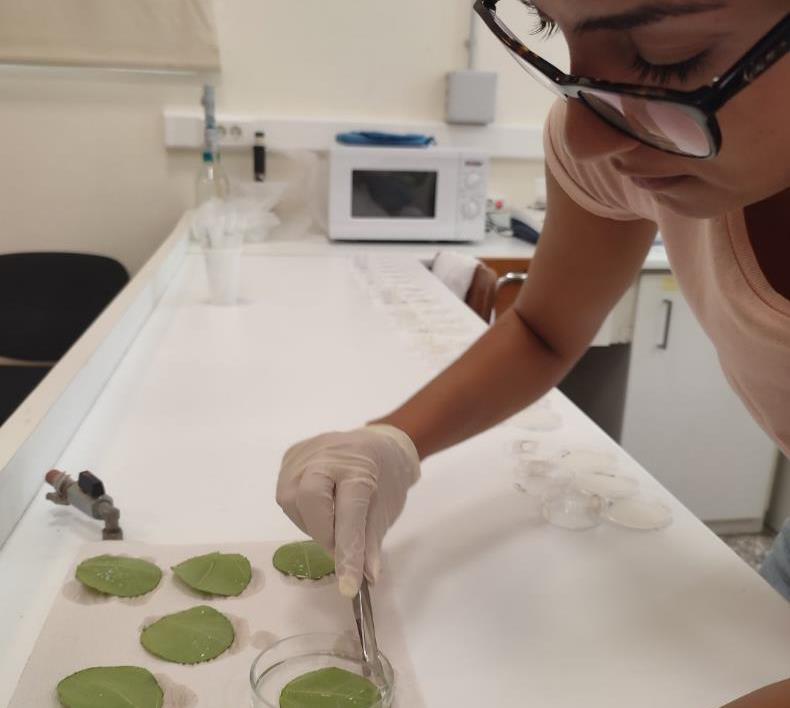 Ε.Υ. Αναπλ. Καθ. Εμμανουήλ Ροδιτάκης
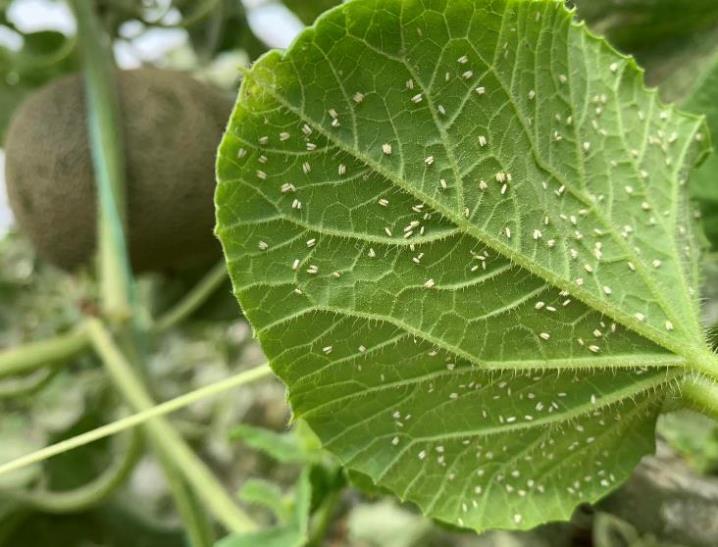 Ολοκληρωμένη αντιμετώπιση εχθρών
Νέες δραστικές ουσίες
Διαχείριση Ανθεκτικότητας
Γεωργική Φαρμακολογία
17
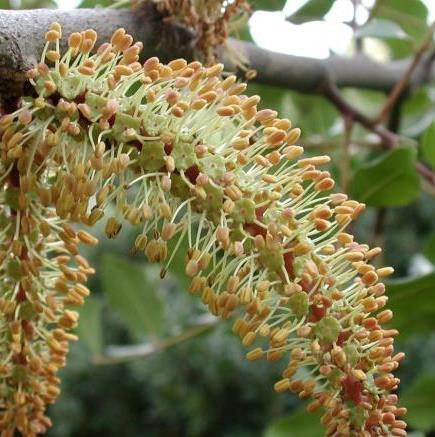 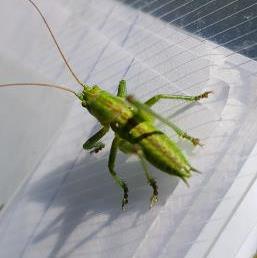 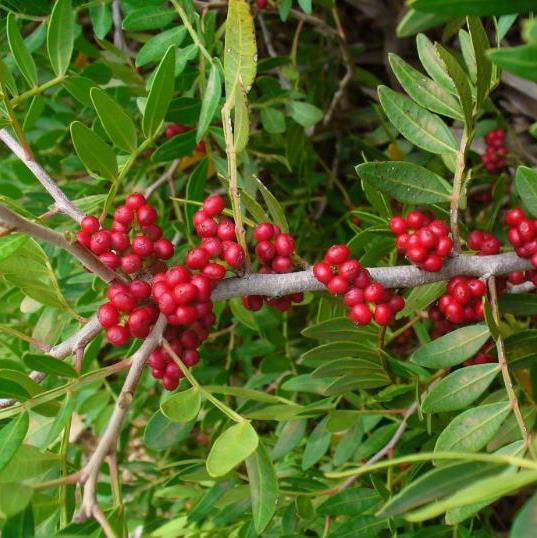 Ε.Υ. Ομ. Καθ. Δημήτριος Κολλάρος
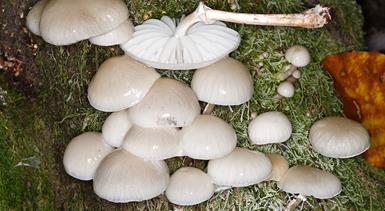 Βιοπαρακολούθηση και Διαχείριση Οικοσυστημάτων
Παρακολούθηση αρθρόποδων σε ελαιώνες
18
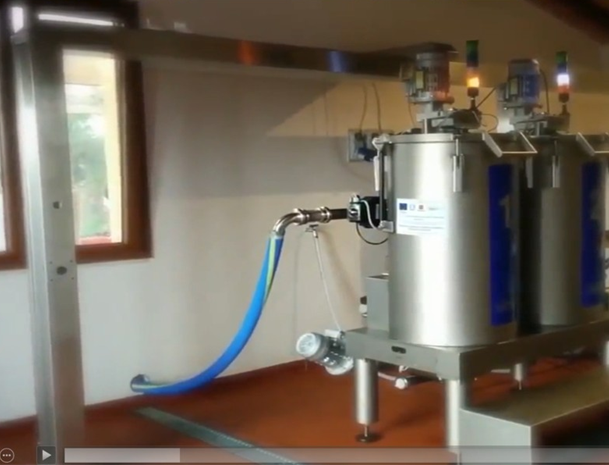 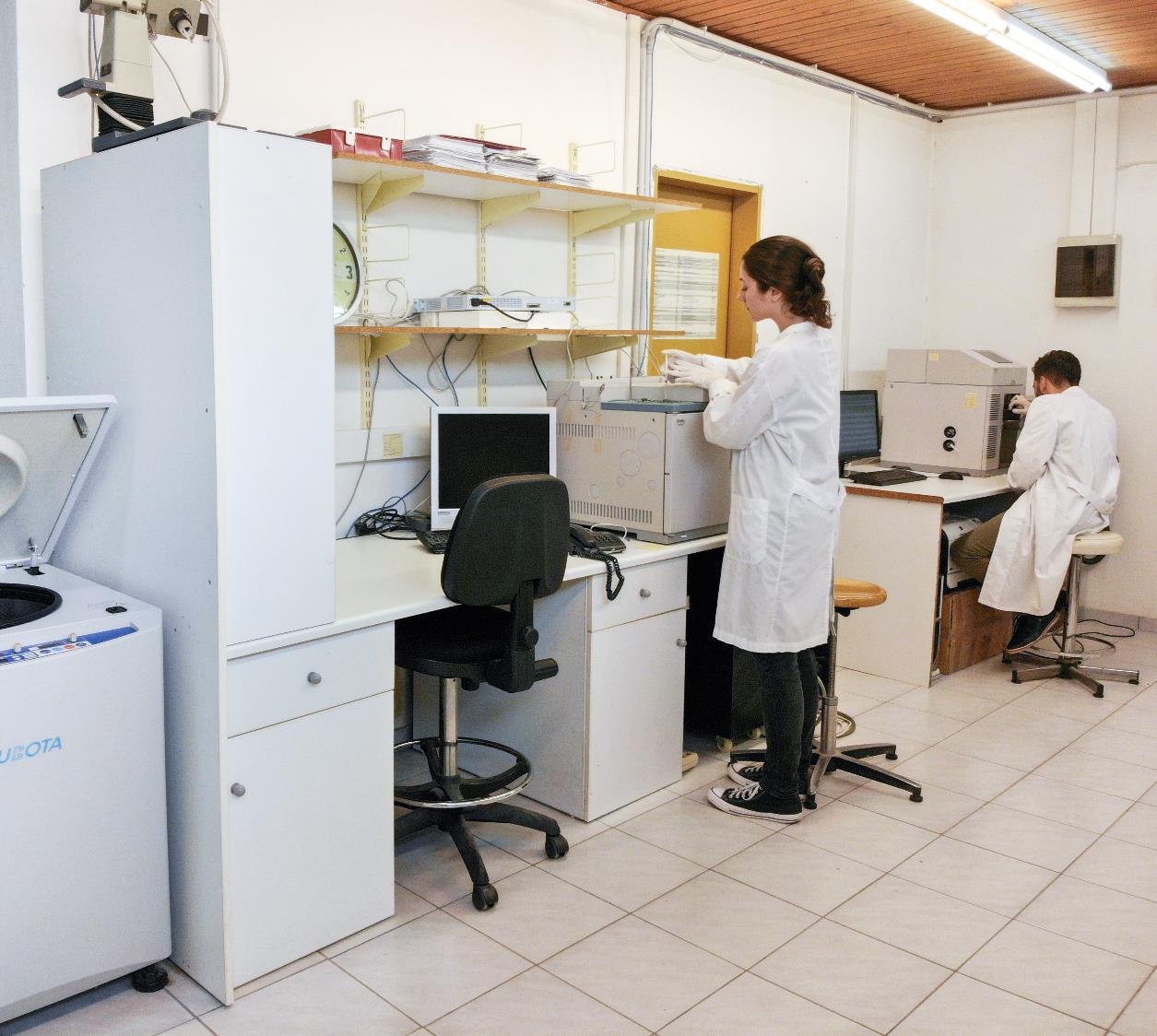 Ε.Υ. Καθ. Φίλιππος Βερβερίδης
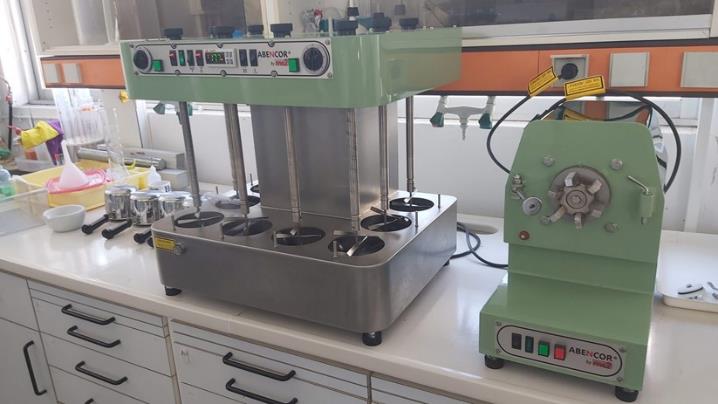 Πειραματικά ελαιοτριβεία
Ανάλυση συστατικών ελαιόλαδου
Έλεγχος συνθηκών για βελτιστοποίηση ποιότητας
Ανάδειξη ποιοτικών χαρακτηριστικών Κρητικού ελαιόλαδου
19
Ε.Υ. Καθ. Φίλιππος Βερβερίδης
Βιοχημεία και αποτοξίνωση από βαρέα μέταλλα
Βιοσυσσώρευση βαρέων μετάλλων σε φυτά και φυτοεξυγίανση εδαφών 
Μελέτη της συσσώρευσης μετάλλων σε τρόφιμα 
Χρήση νέων μονοκύτταρων φωτοσυνθετικών οργανισμών ως βιοσυσσωρευτές βαρέων μετάλλων ή/και ως βιοδείκτες ρύπανσης βαρέων μετάλλων
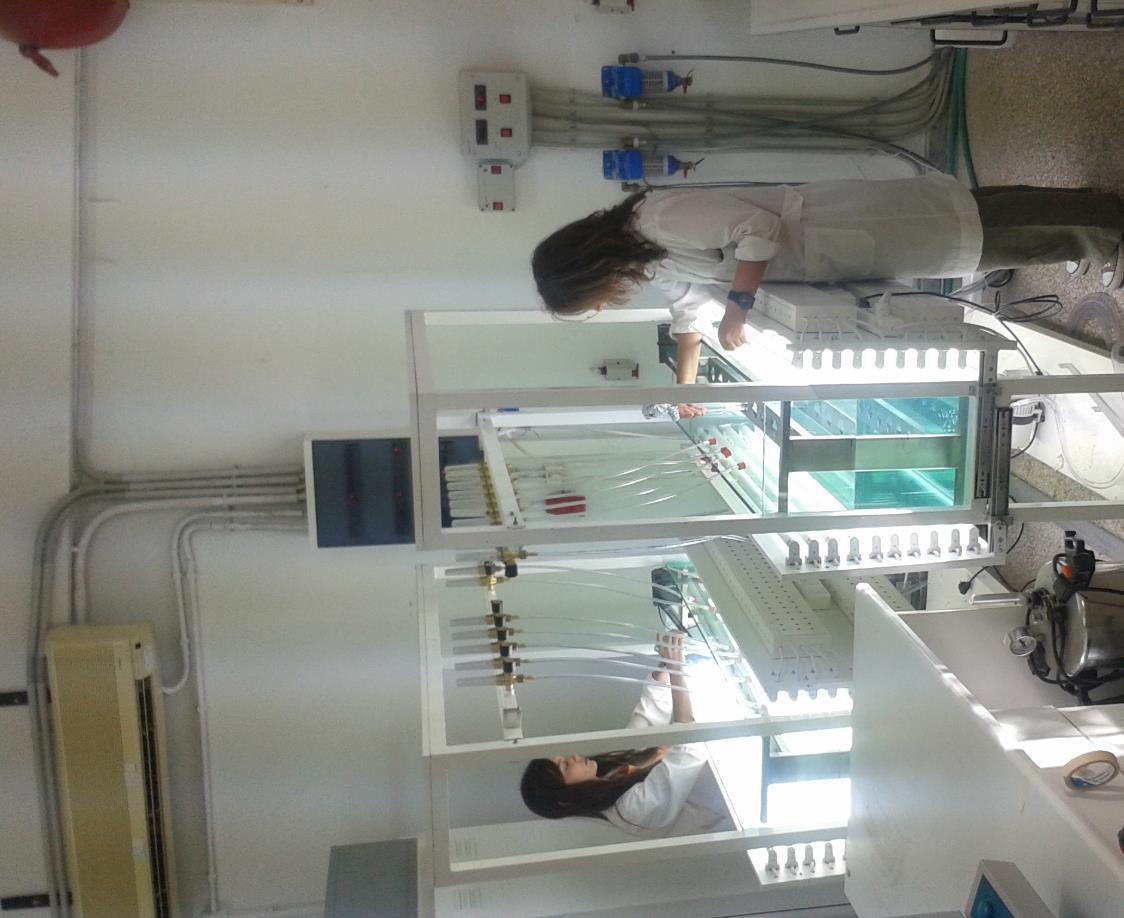 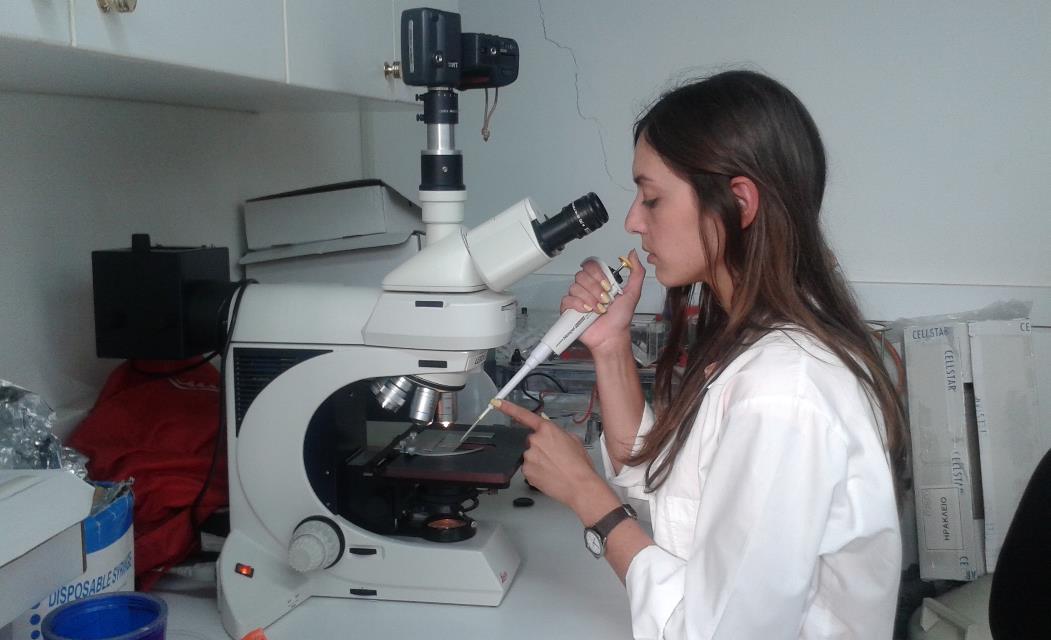 20
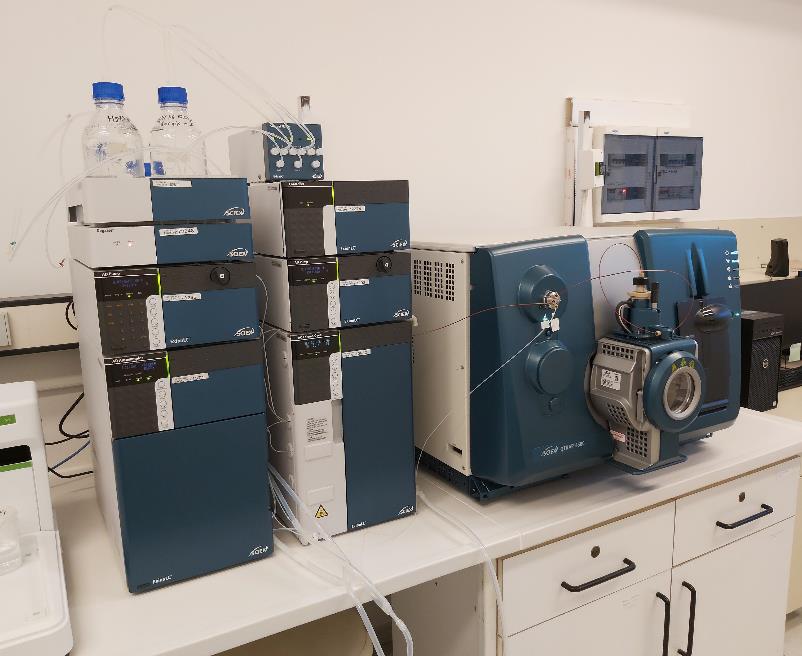 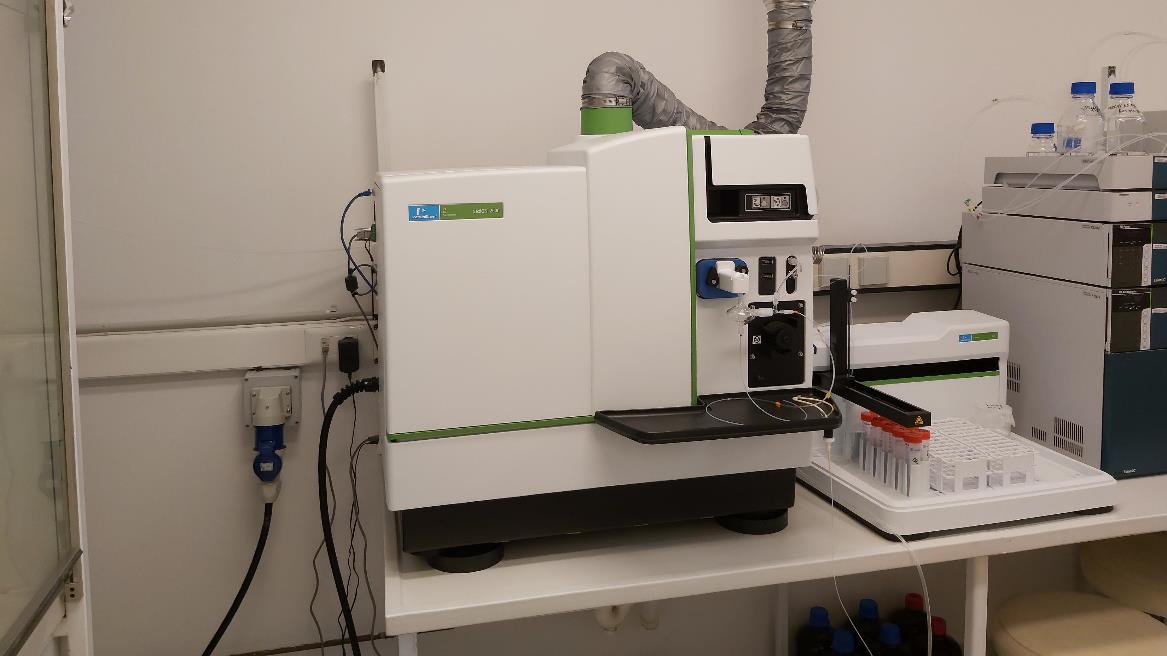 Ε.Υ. Καθ. Φίλιππος Βερβερίδης
Χημικές αναλύσεις φυτικών και περιβαλλοντικών δειγμάτων
Αέριος φασματογράφος μάζας
Φασματογράφος μάζας υπερυψηλής πίεσης
Φασματογράφος μάζας επαγωγικά συζευγμένου πλάσματος
21
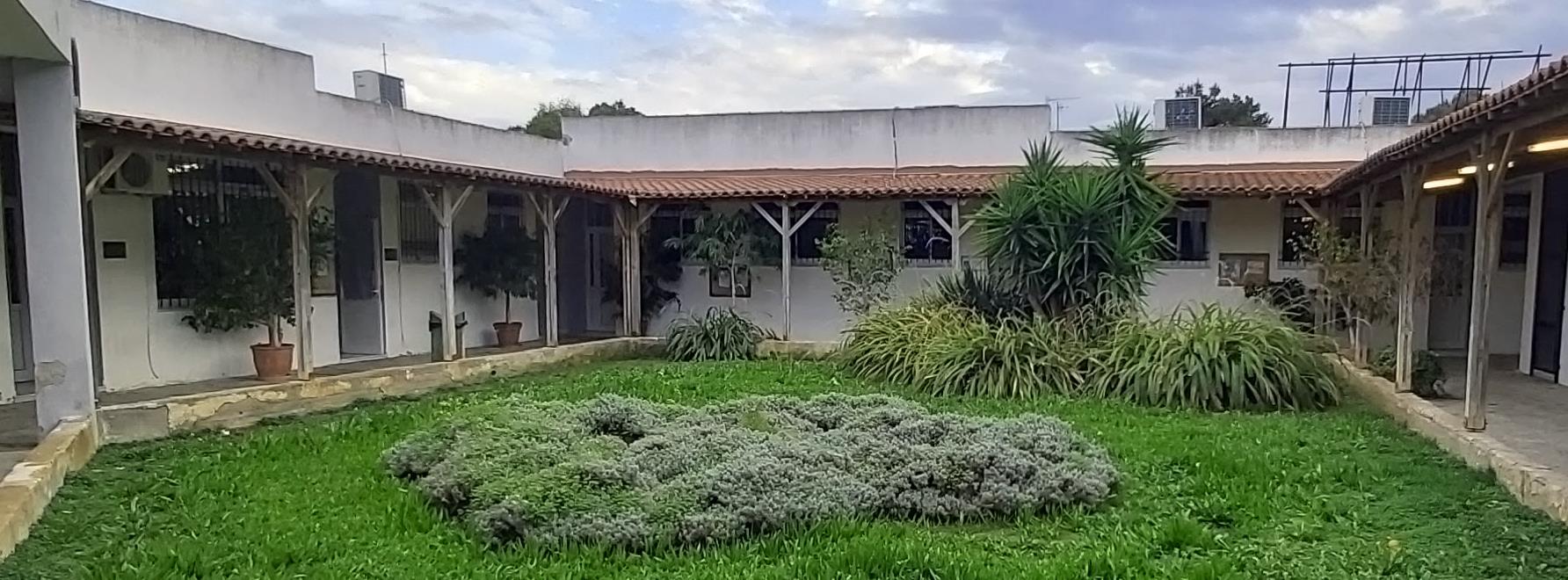 Σας ευχαριστούμε
22